Object Oriented Practices
Bill Wagner | Software Consultant
James Sturtevant | Senior Technical Evangelist, Microsoft
[Speaker Notes: This is the Delegates, Events, and Lambdas module.
I’ve tested this to be 45 minutes in length for the slide deck.
The code review portion should be 45 minutes.

The speaker notes on the slides will detail the key concepts we want to cover in each of these slid]
Course Topics
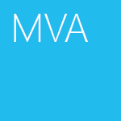 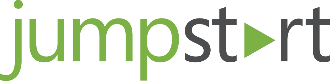 [Speaker Notes: Hey, up to functional programming

The final new concept]
Functional Concepts
Bill Wagner | Software Consultant
James Sturtevant | Senior Technical Evangelist
[Speaker Notes: Objects and object oriented programming are great tools and concepts for many common problems.

But, it’s not the Best tool for everything.]
Module Topics
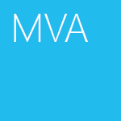 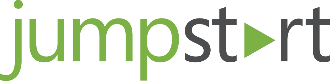 [Speaker Notes: Hey, up to functional programming

The final new concept]
Definition
Bill Wagner | Software Consultant
James Sturtevant | Senior Technical Evangelist
[Speaker Notes: Objects and object oriented programming are great tools and concepts for many common problems.

But, it’s not the Best tool for everything.]
Definitions
Functional Programming is a style of programming where functions are treated as first-class citizens: functions can be used as arguments to other functions.

Higher order functions are functions that take a function as one or more arguments.
[Speaker Notes: Read through the definition.

Functions are first class functions.

There are areas in C# and .NET where you’ve already seen this.

LINQ is the most common examples.]
The Benefit of Pure Functions
A pure function is a function with no side effects
Result relies only on its arguments (not global state)
Only result is method return value (no changes in global state)
Can be called repeatedly and safely
Easier to test
Doesn’t rely on program state
Inheritently thread-safe
Shared Data won’t be modified
[Speaker Notes: Pure functions are functions with no side effects.

Can be called once, twice, or more with no global state side-effects.

.]
Code can be treated as data
Supply function as an argument
Return functions from other functions

Functions are a ‘recipe’ for part of an algorithm
[Speaker Notes: LINQ, and other examples show how we would use functions as data.

LINQ, Task.Run() and other styles of code.]
Guidelines
Bill Wagner | Software Consultant
James Sturtevant | Senior Technical Evangelist
[Speaker Notes: Section header

Let’s look at guidelines for leveraging Functional Programming Techniques.]
Guideline: Compose algorithms as Functions
Sounds obvious, but think it through
How many algorithms do you write that combine:
General solution
Specific functionality
Compose those parts as functions
General and generic
Specific function as argument
[Speaker Notes: General problem: Run a task on another thread, using the Task Asynchronous Protocol.

Specific Function: What work to do on another thread.

Consider that if you might copy / paste / modify.  

What if the code you were going to modify could be implemented as a separate function?]
Guideline: Stateless Methods
Methods and functions should strive for statelessness.
Don’t rely on program state
Don’t modify program state
Results:
Thread Safe
Idempotent
[Speaker Notes: Discussion

Consider a sort algorithm.

General part: rearrange element based on ordering function

Delegate: define the ordering function]
Functional Programming Practices
Bill Wagner | Software Consultant
James Sturtevant | Senior Technical Evangelist
[Speaker Notes: Section header

How can we accomplish smart use of functional programming concepts]
Separate General from Specific
Again, Sort is a great example
LINQ provides great examples..
[Speaker Notes: Discussion points here:

. Notice that in C#, most of the time, Functional Programming idioms are implemented in terms of delegates.

That’s why LINQ is a great example.]
Examples: LINQ
LINQ is a functional library
A LINQ query represents a set of functions that query a data source
The set of functions are a combination of:
Core libraries (System.Linq.Enumerable)
Specific code for specific scenarios

That specific code is represented as a function
Those functions are encoded as delegates
Delegates are arguments to LINQ query methods
[Speaker Notes: This is a good point for the discussion of functional concepts.

Build a linq query is a set of functional concepts.]
Examples: Task<T>
A Task represents work that will be done
Work that will be done can be expressed as a function
Functions can run somewhere

Task<T> separates general task algorithms from specific
[Speaker Notes: This is a good point for the discussion of functional concepts.

Build a]
Functional Concepts: Good Outcomes
Bill Wagner | Software Consultant
James Sturtevant | Senior Technical
[Speaker Notes: Section header

Why are these practices going to help?

How might they cause concern?]
Good Outcome: Clients focus on What
Good functional libraries encapsulate How.
Client developers focus on What.
[Speaker Notes: Reuse via metaprogramming means that the compiler creates the specific versions of eah generic when it is instantiated.]
Good Outcome: Composability of Functions
Pipeline of operations
LINQ queries are a great example
[Speaker Notes: Each function has inputs, outputs. Relies on nothing else.

Functions can be defined for any stage of the pipeline.

Re-configure the pipeline in any order. (subject to input and output types

ASP.NET OWIN pipeline]